DESAFIOS DAS FAMÍLIAS        EM TEMPOS MODERNOS
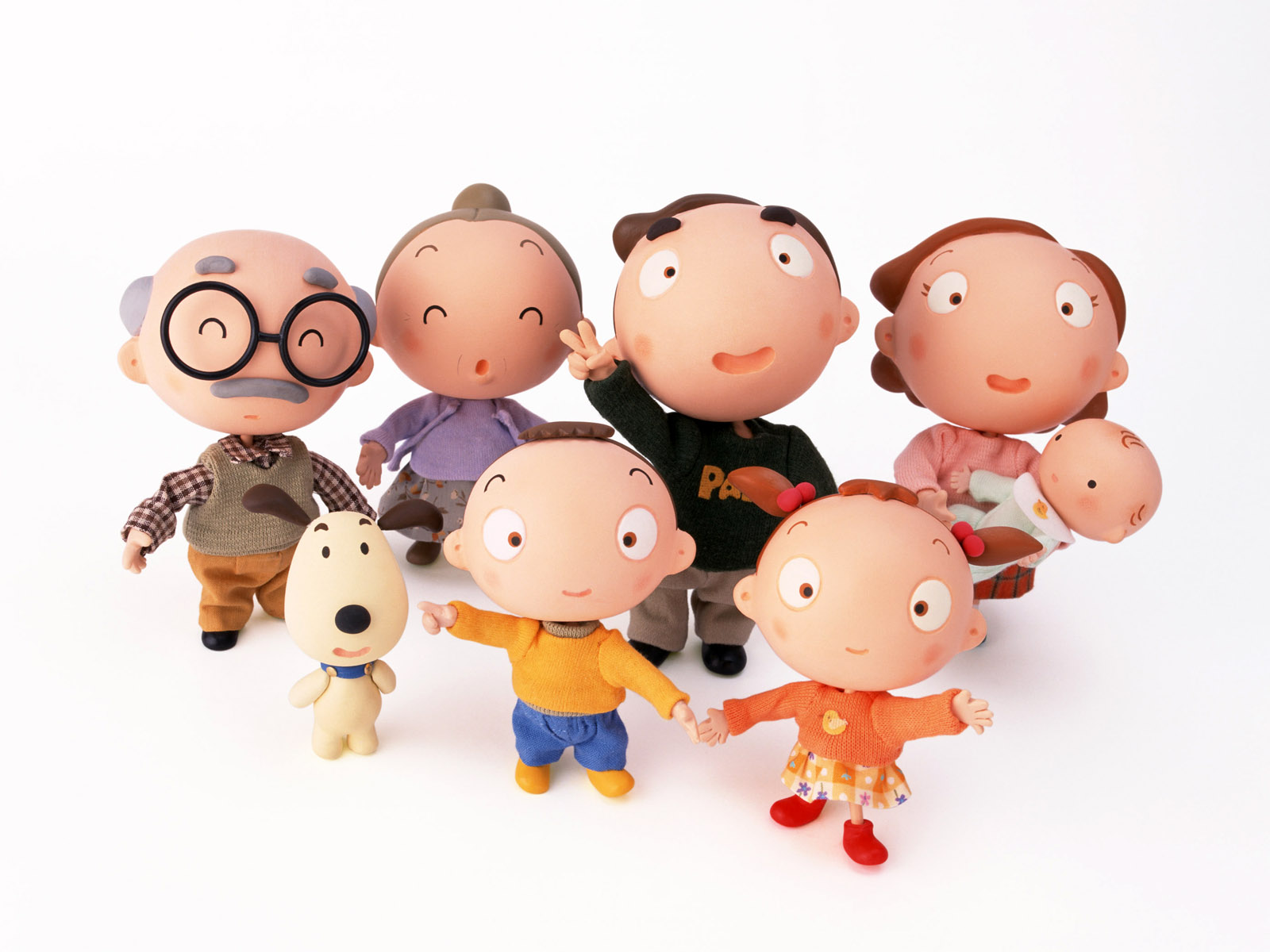 Eclesiastes 4.7-12
AS FAMÍLIAS SEMPRE ENFRENTARAM DESAFIOS...
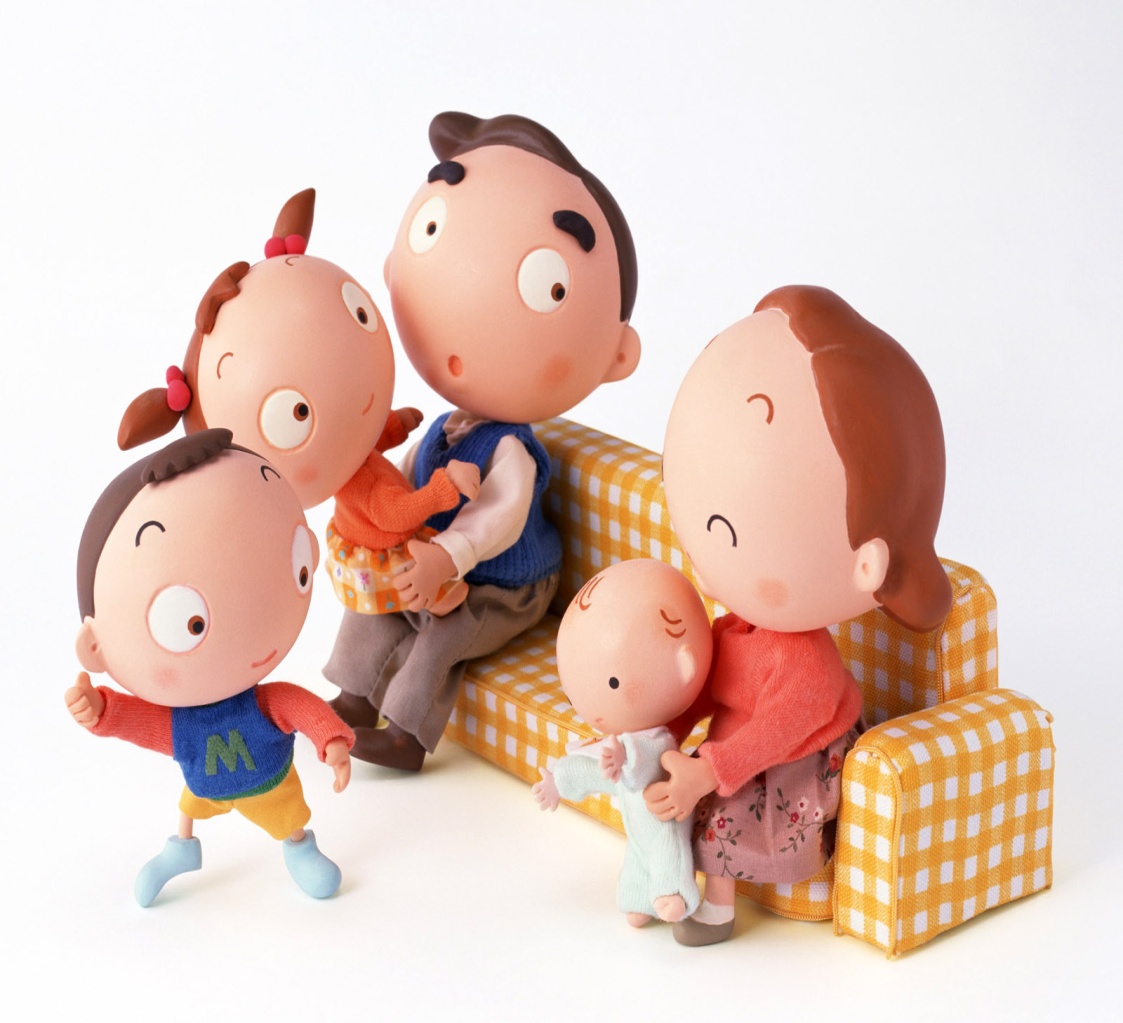 ... Mas os dias atuais têm acrescentado problemas bem específicos que a família precisa solucionar.
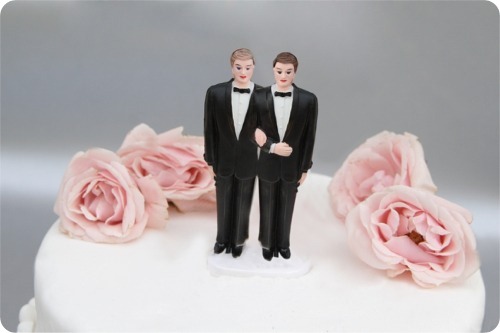 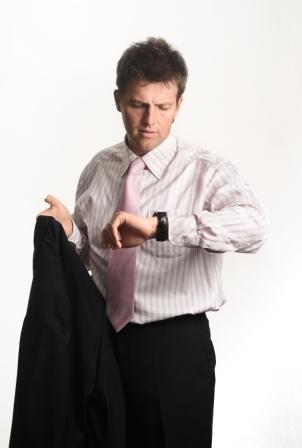 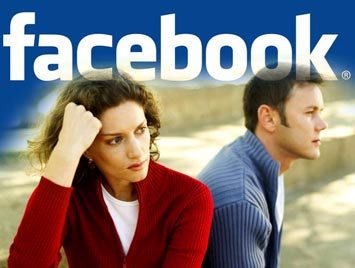 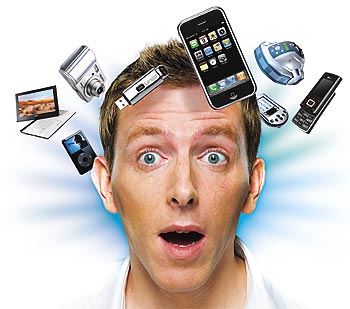 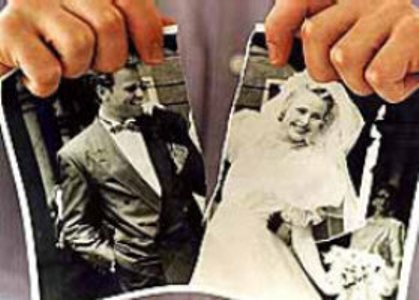 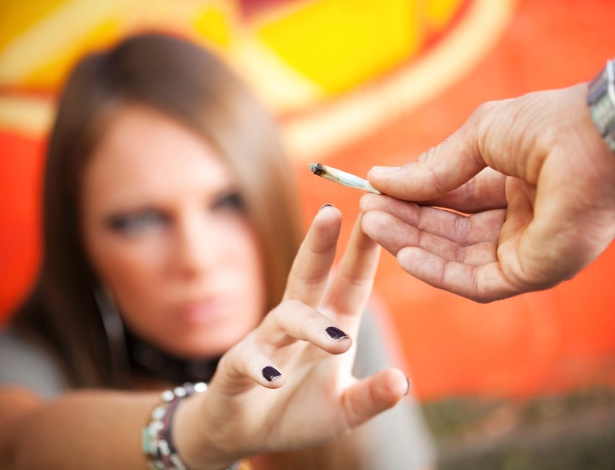 1) O DESAFIO DE PROPORCIONAR UMA SENSAÇÃO DE PLENITUDE
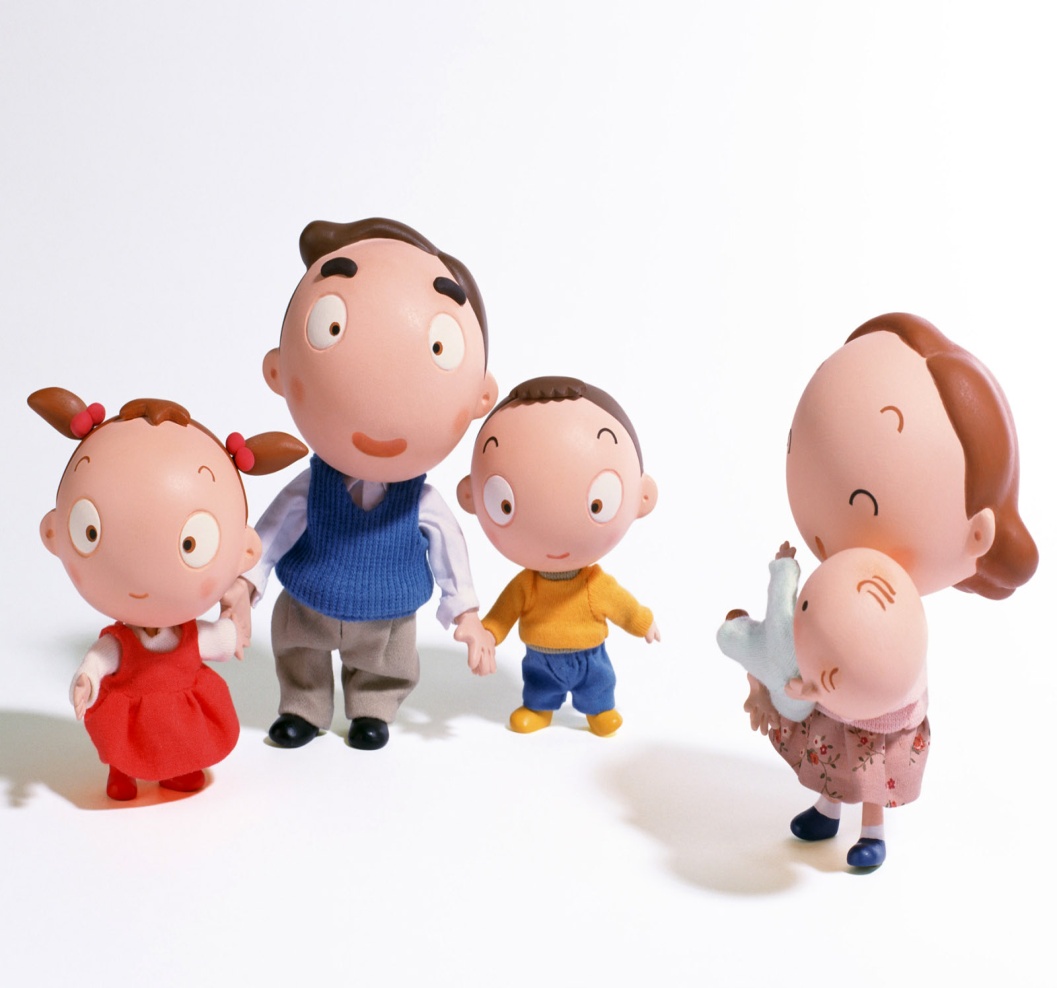 Ec. 4:7,8

	Sucesso sem família é ilusão. Em casa nos realizamos: somos reis, rainhas e príncipes!
2) O DESAFIO DE PROPORCIONAR GANHOS SIGNIFICATIVOS
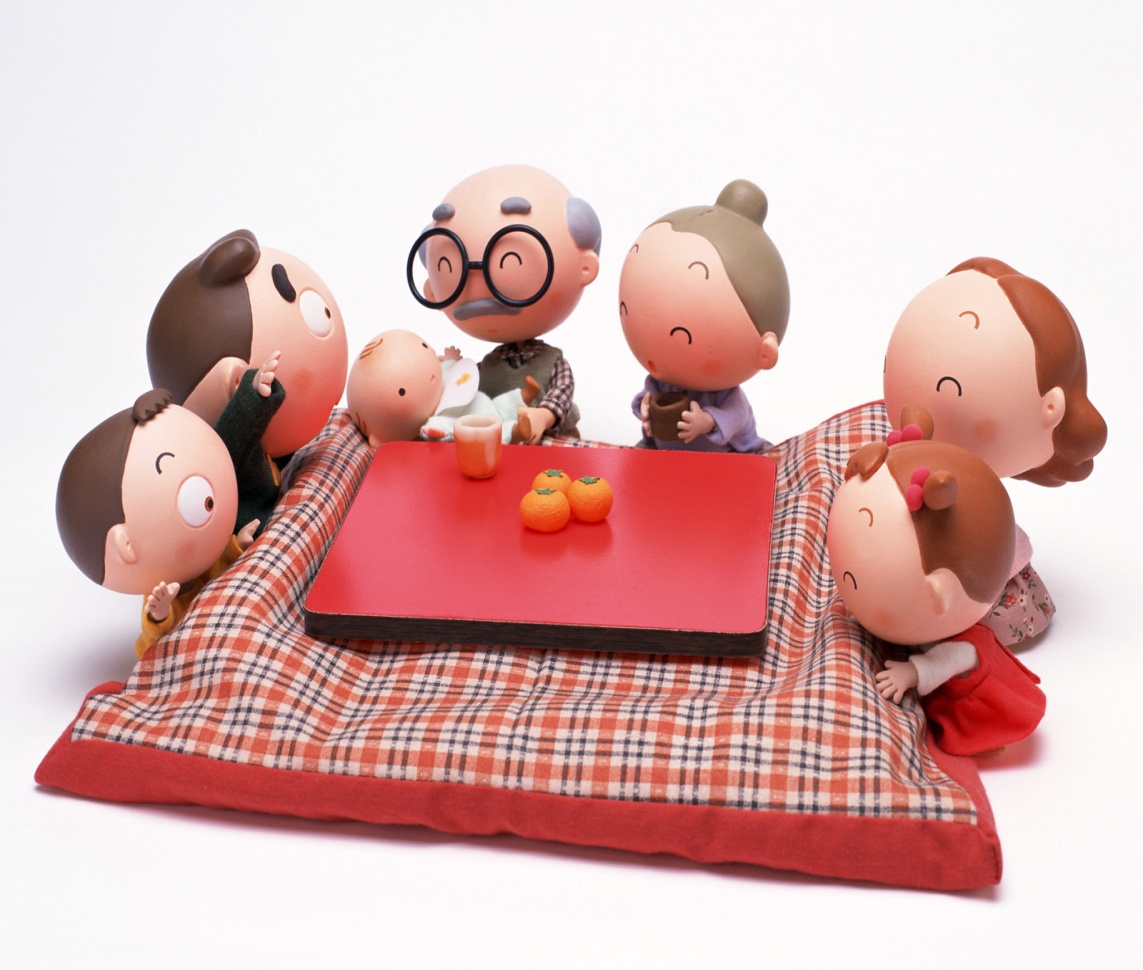 Ec. 4.9

	Em sua casa prevalece o ganhar-perder, o perder-ganhar, o perder-perder ou o ganhar-ganhar?
3) O DESAFIO DE PROPORCIONAR APOIO A TODOS OS MEMBROS
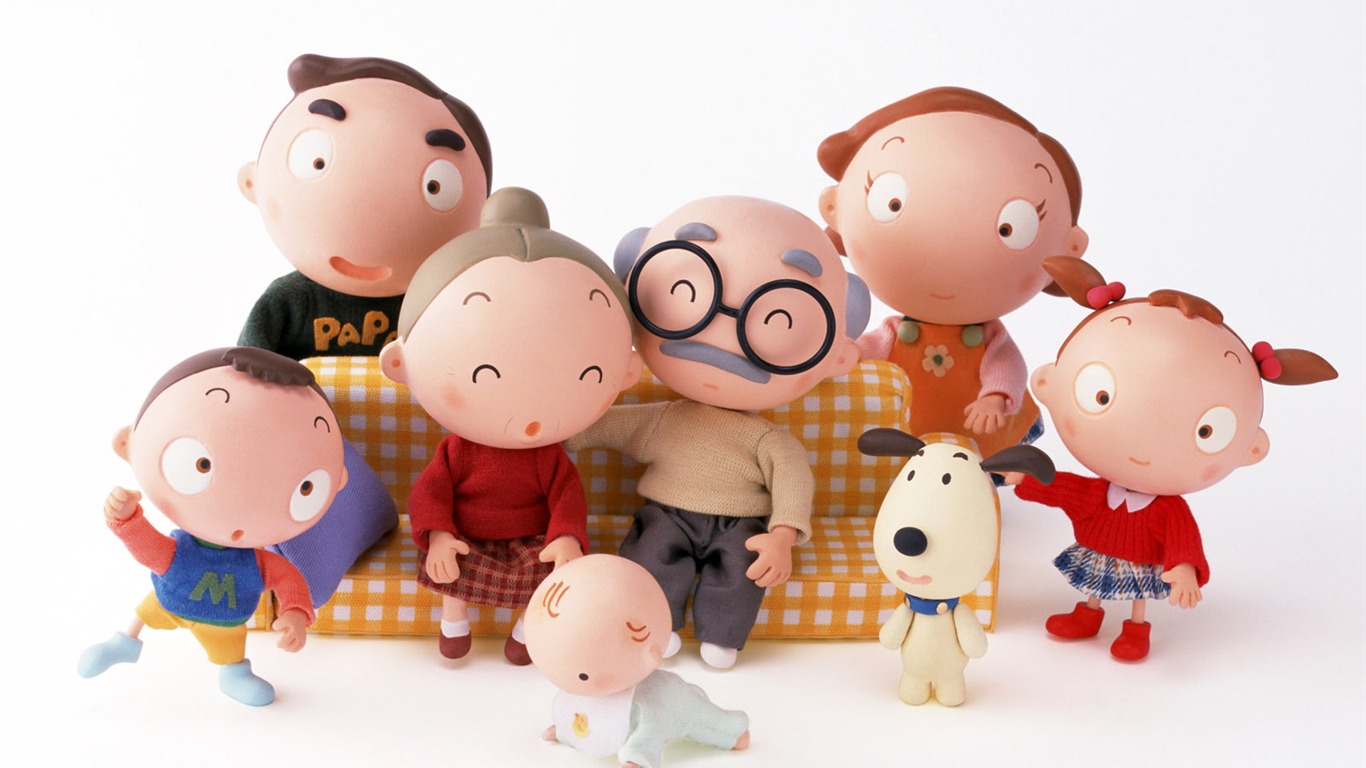 Ec. 4:10

	A vida é feita de tropeços. Em casa encontramos uma mão estendida, e não um dedo apontado!
4) O DESAFIO DE PROPORCIONAR CALOR HUMANO
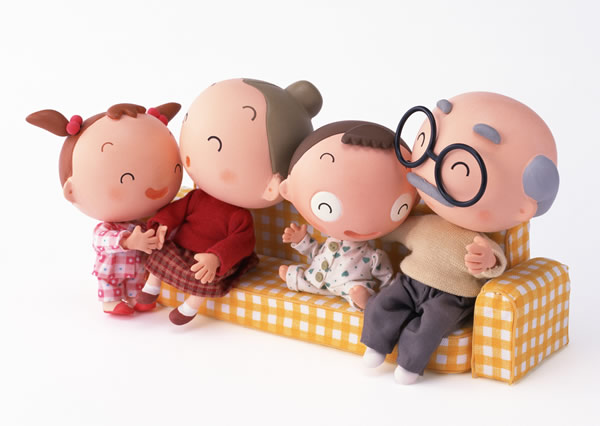 Ec. 4:11

	Em uma época de tanta frieza emocional, nosso lar deve ser um espaço de amor, afeto e cuidado.
5) O DESAFIO DE PROPORCIONAR SEGURANÇA
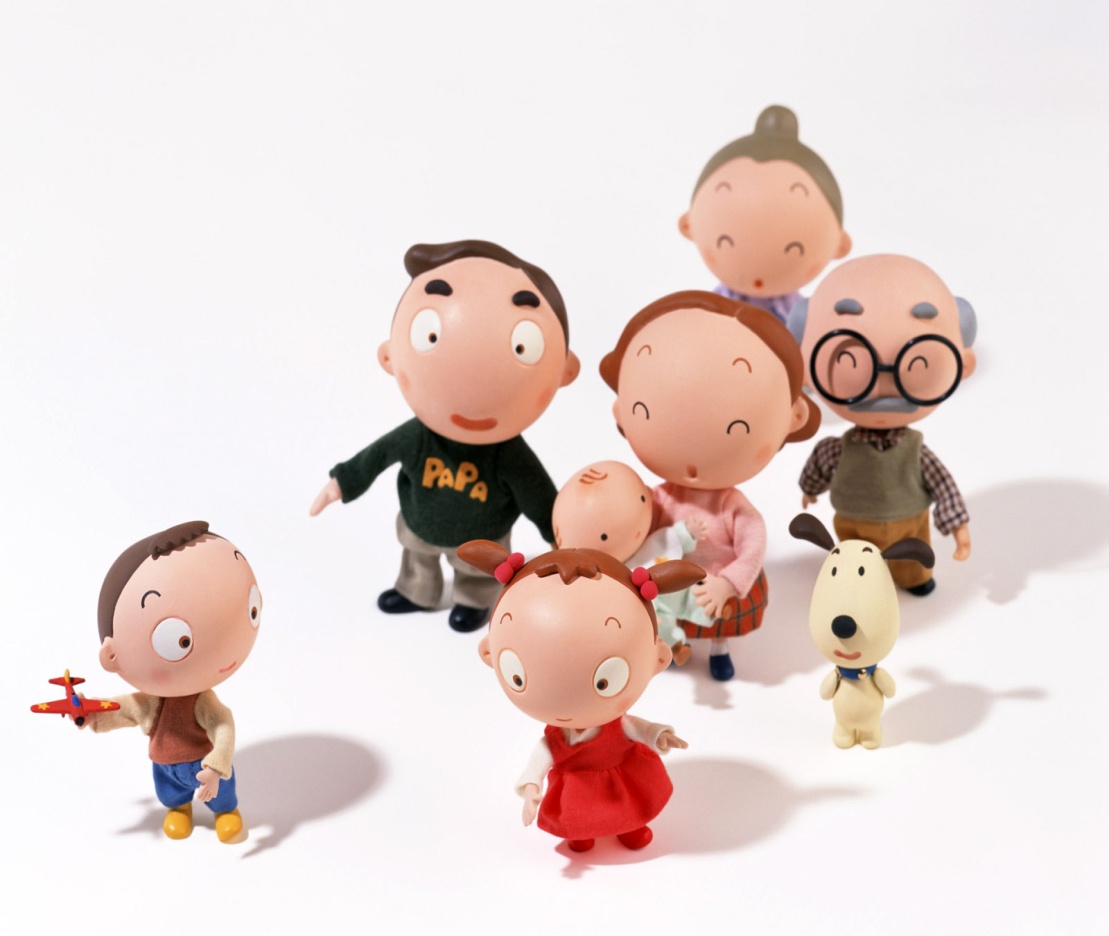 Ec. 4:12

	Precisamos estar dispostos a lutar uns pelos outros, defendendo a família de todos  os ataques.
VOCÊ E SUA FAMÍLIA ESTÃO DISPOSTOS A ENCARAR O DESAFIO?
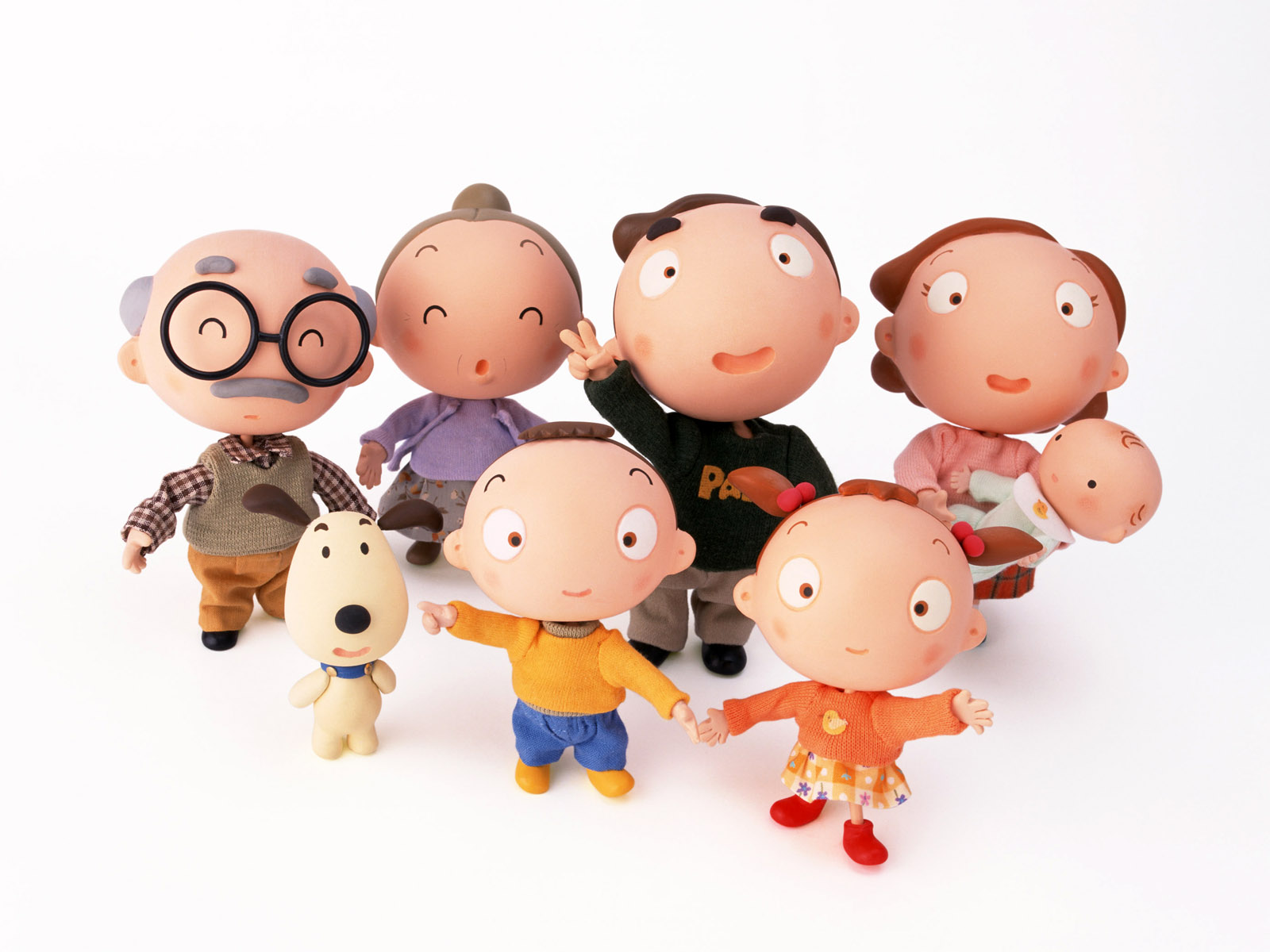 Vão precisar de um cordão de três dobras!